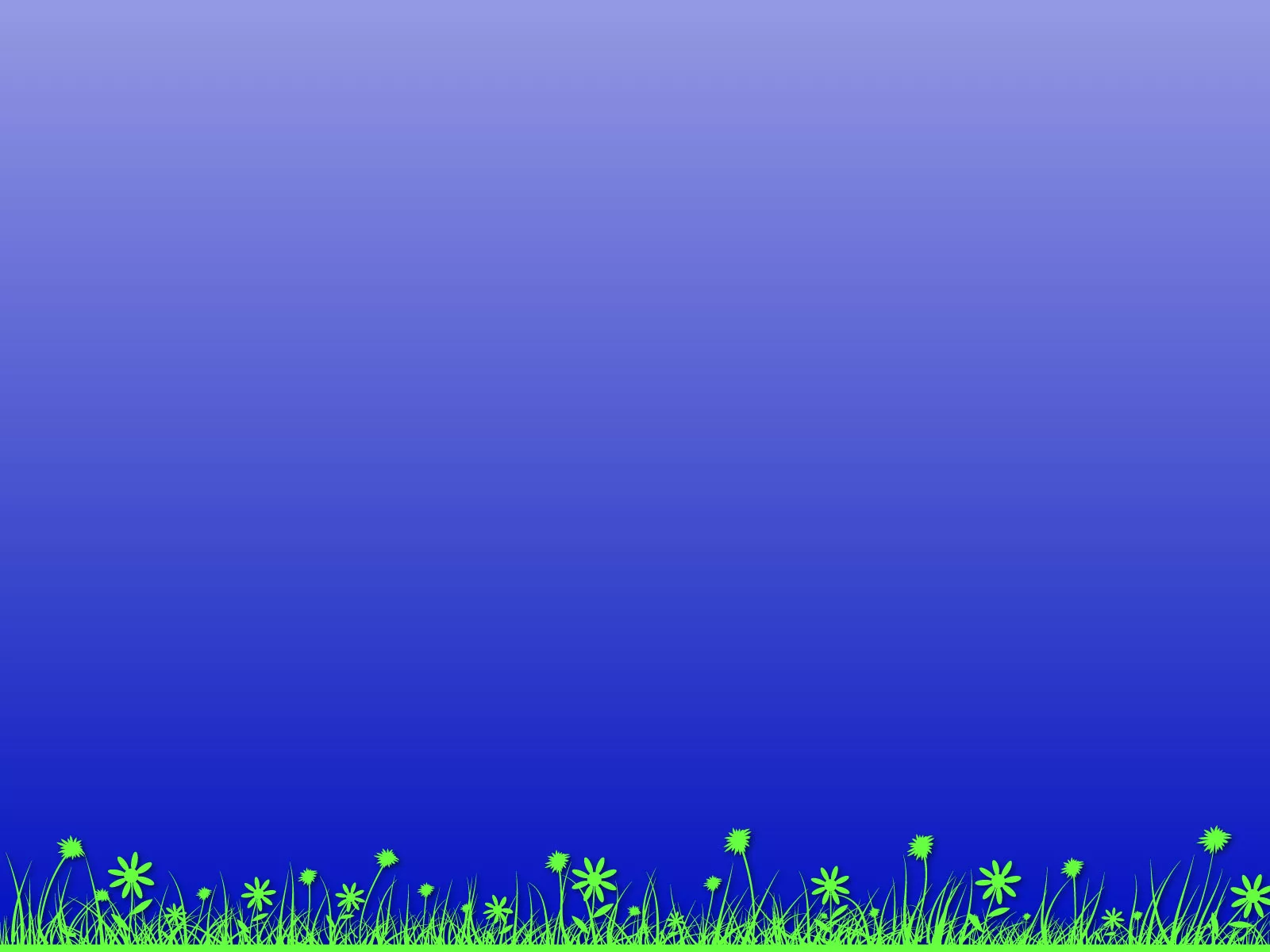 Роль социального педагога в работе
 с неблагополучными семьями
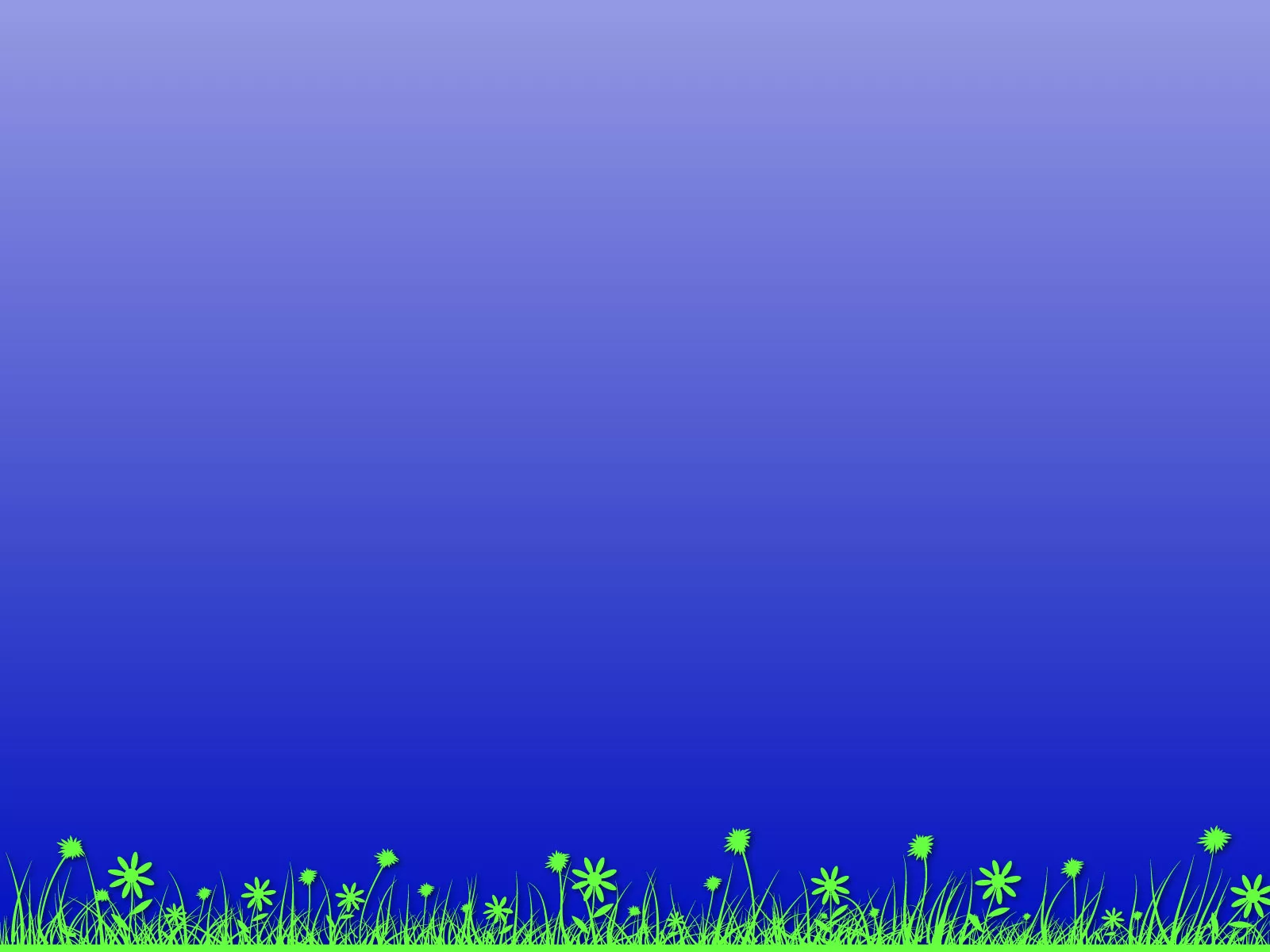 Неблагополучная семья – что это?
Неблагополучные семья - это семья с низким социальным статусом, не справляющаяся с возложенными на нее функциями в какой–либо из сфер жизнедеятельности или нескольких одновременно. Адаптивные способности неблагополучной семьи существенно снижены, процесс семейного воспитания ребенка протекает с большими трудностями, медленно и малорезультативно.  

  Неблагополучная семья – это не только семья, материальная жизнь которой далека от нормальной, но и та семья, которая утратила веру в возможность изменения своей жизни в лучшую сторону и продолжает направленно идти к полному краху. Безверие в собственные силы и отсутствие помощи со стороны увеличивают уверенность в невозможности жить по-другому, формируют соответствующий образ жизни, который усваивают и дети.

Неблагополучная семья – это семья, в которой ребенок испытывает дискомфорт, стресс, пренебрежение со стороны взрослых, подвергается насилию или жестокому обращению. Главной характеристикой такой семьи является отсутствие любви к ребенку, заботы о нем, удовлетворения его нужд, защиты его прав и законных интересов.
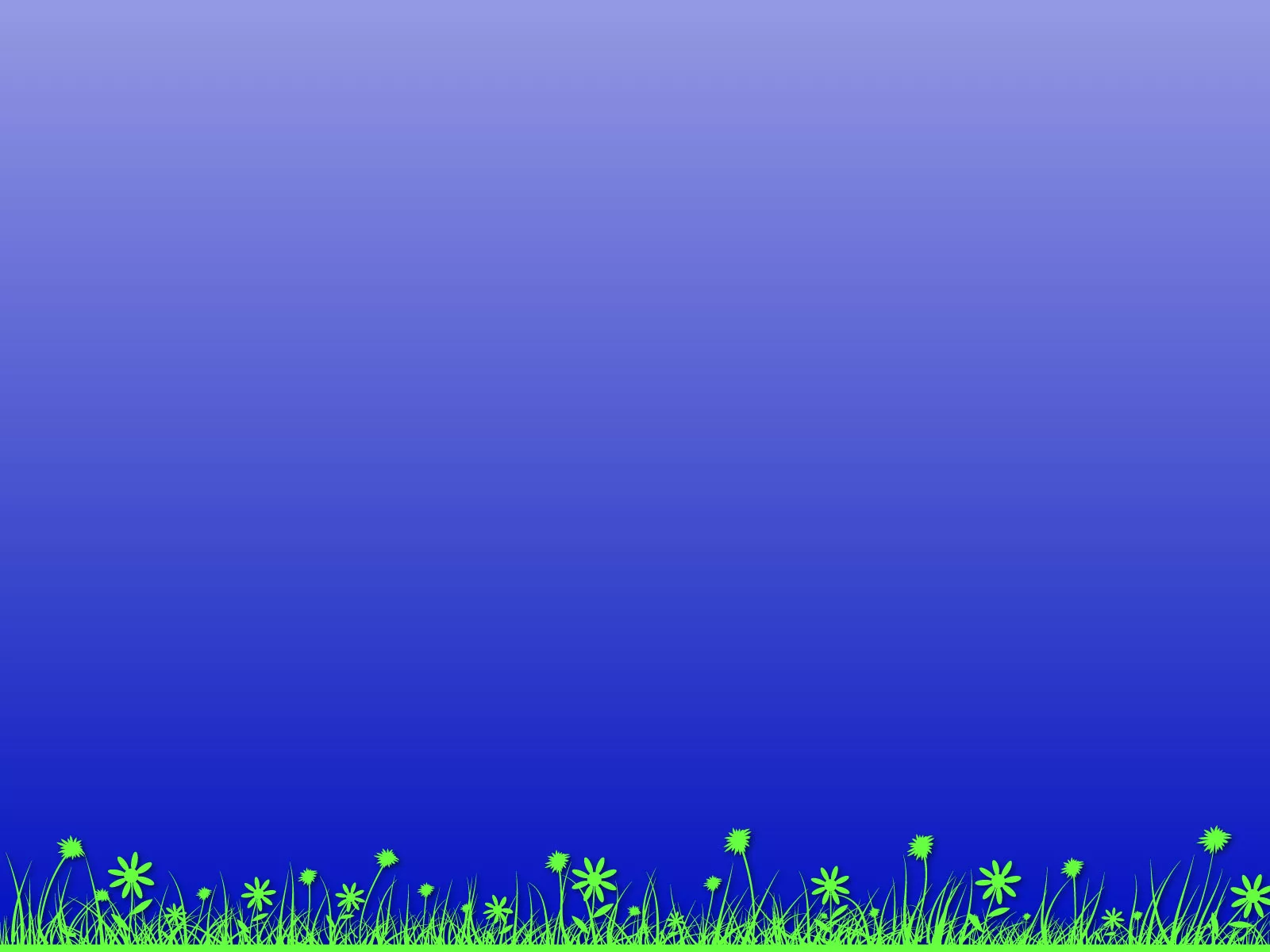 Можно условно разделить неблагополучные семьи на три группы:
1. Превентивные - семьи, в которых проблемы имеют незначительное проявление и находятся на начальной стадии неблагополучия.
2. Семьи, в которых социальные и другие противоречия обостряют взаимоотношения членов семьи друг с другом и окружением до критического уровня.
3. Семьи, потерявшие всякую жизненную перспективу, инертные по отношению к своей судьбе и судьбе своих детей.
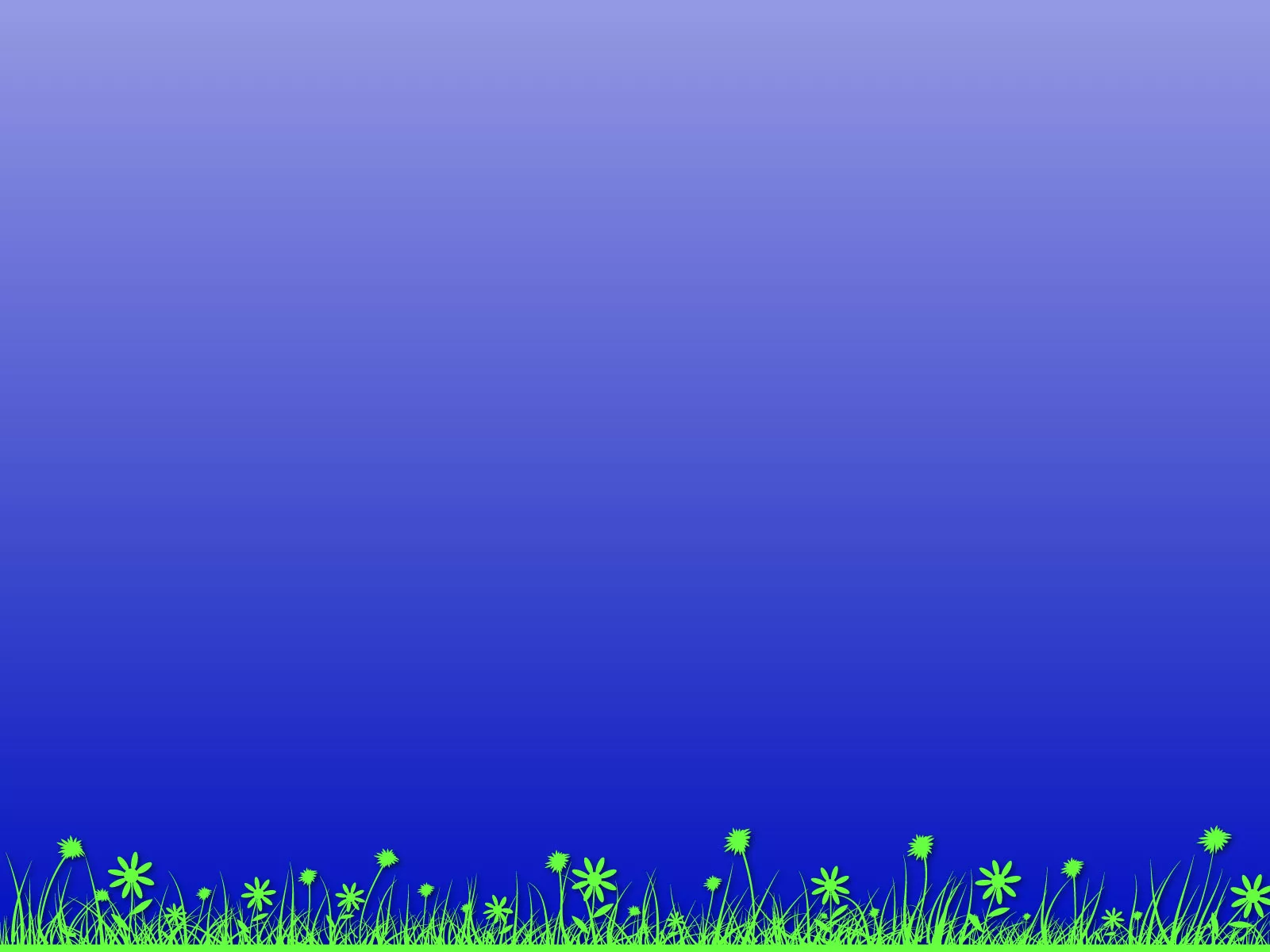 Критерии и показатели  для оценки неблагополучия семьи и  социально опасного положения несовершеннолетнего
1. Социально-демографические характеристики семьи
 Отсутствие регистрации и постоянного жилья у семьи;
 Деформация состава семьи; 
 Лишение  родительских прав в прошлом;
Отрицательное влияние религиозных факторов на условия жизни ребенка
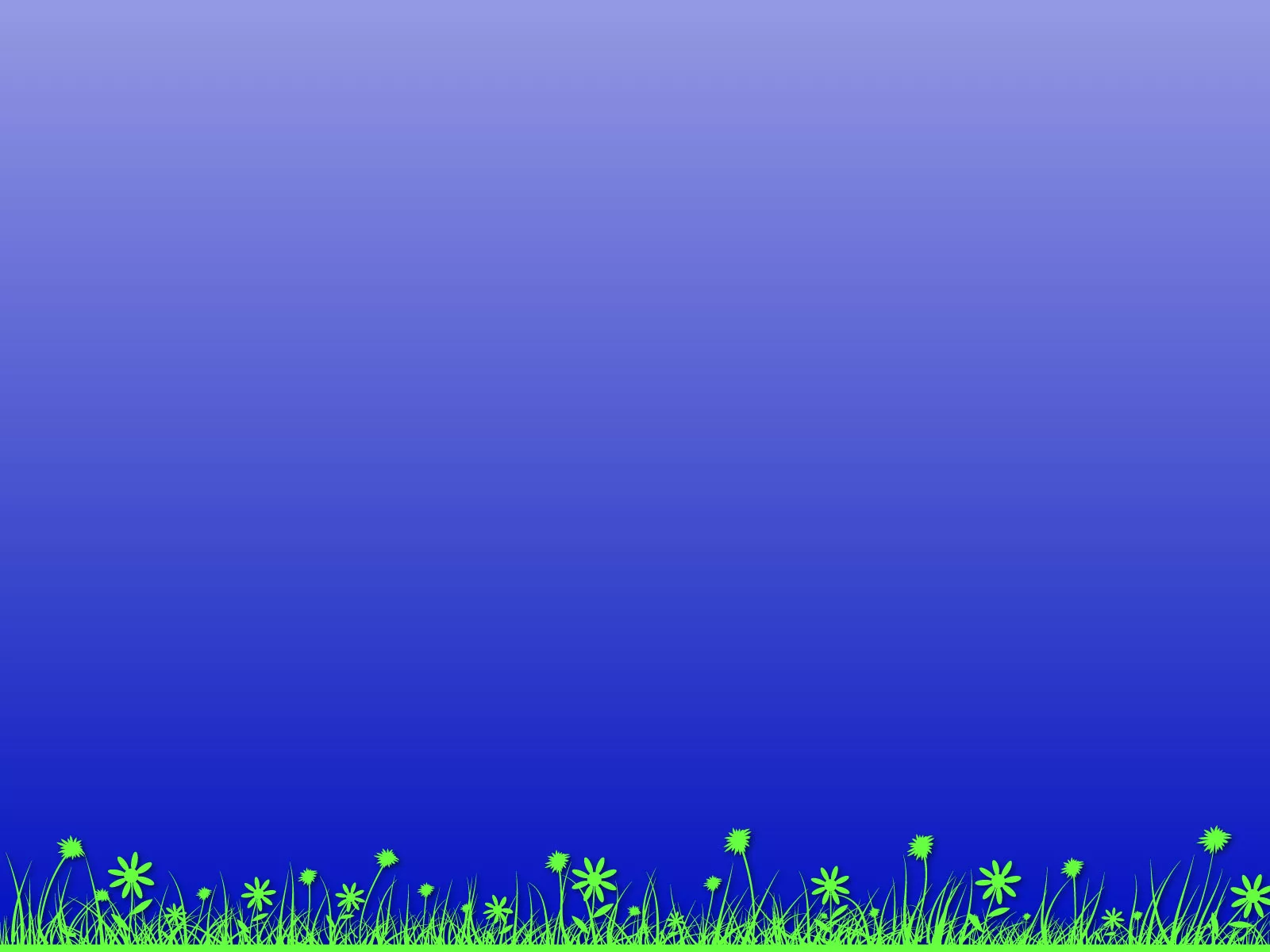 2. Социально-экономические условия жизнедеятельности семьи
Недостаток финансовых, материальных средств для содержания и воспитания ребенка;
 Нерациональное использование имеющихся материальных средств, в т.ч. пособия на ребенка;
 Наличие долгов
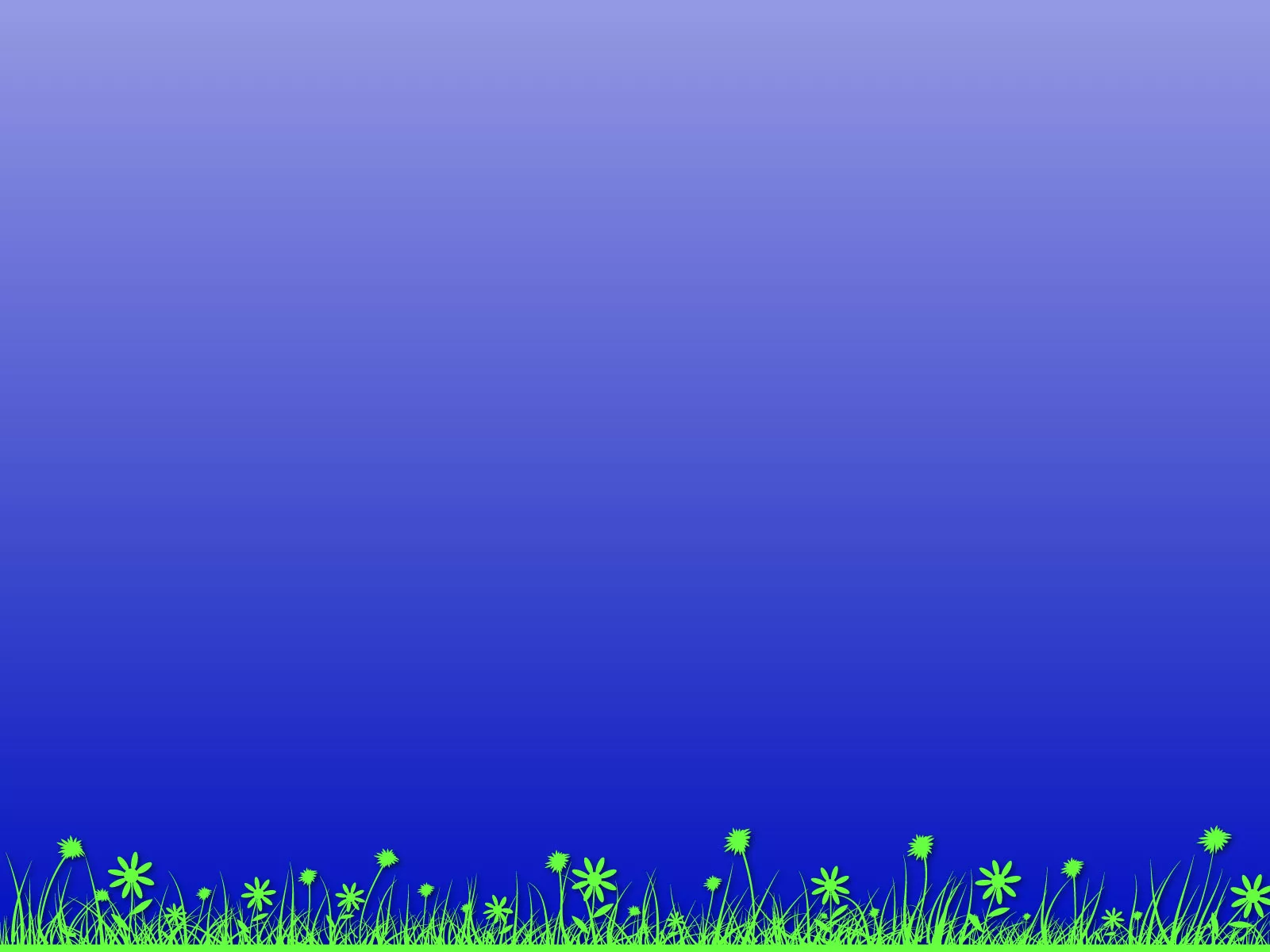 3. Бытовые условия жизнедеятельности семьи
Нарушение безопасности  бытовых условий жизнедеятельности;
 Необеспеченность детей качественным питанием;
 Необеспеченность ребенка необходимой  мебелью  для занятий, сна, питания;
Необеспеченность ребенка сезонной одеждой и обувью, школьными принадлежностями
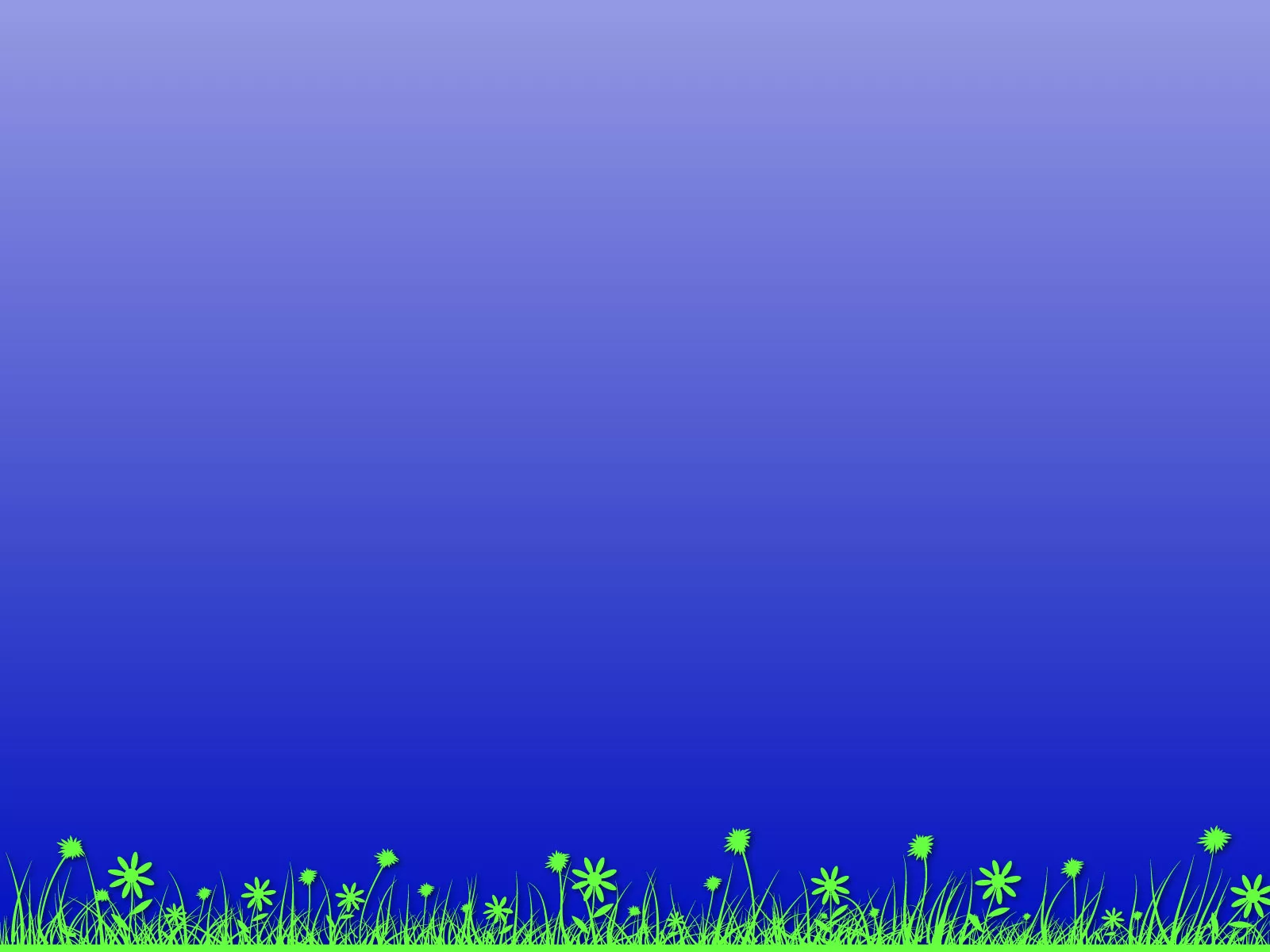 4. Медико-санитарные условия жизнедеятельности семьи
Неудовлетворительное санитарно-гигиеническое состояние жилища;
Состояние здоровья ребенка, обеспечение медицинских профилактических осмотров и ухода;
Состояние здоровья родителей
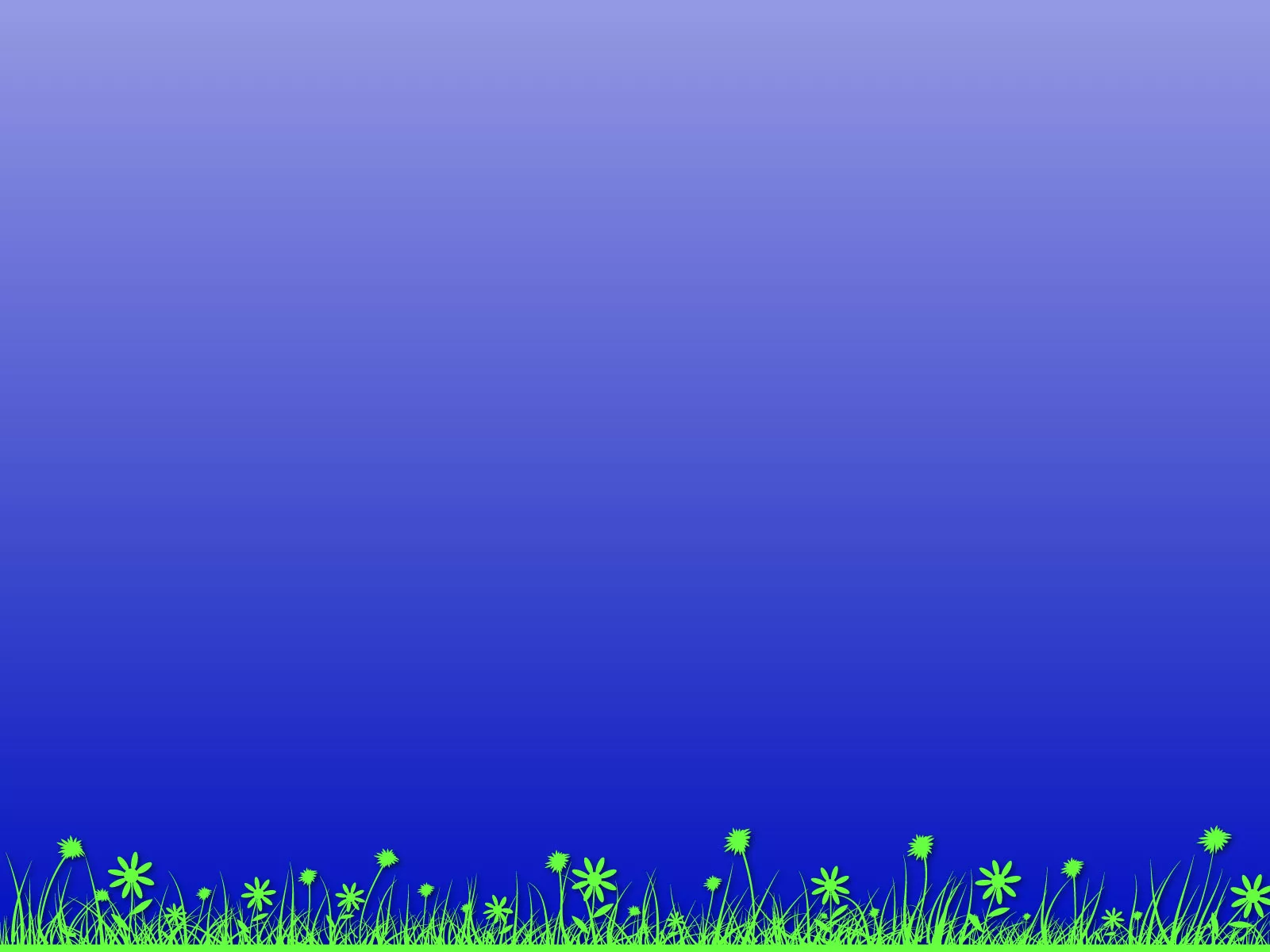 5.  Степень педагогической компетентности родителей
Неадекватность и отсутствие системности в воспитательных действиях родителей
Отсутствие контроля за посещением учреждения образования, за  успеваемостью, досуговой деятельностью  ребенка   
 Отсутствие взаимодействия родителей с учреждением образования
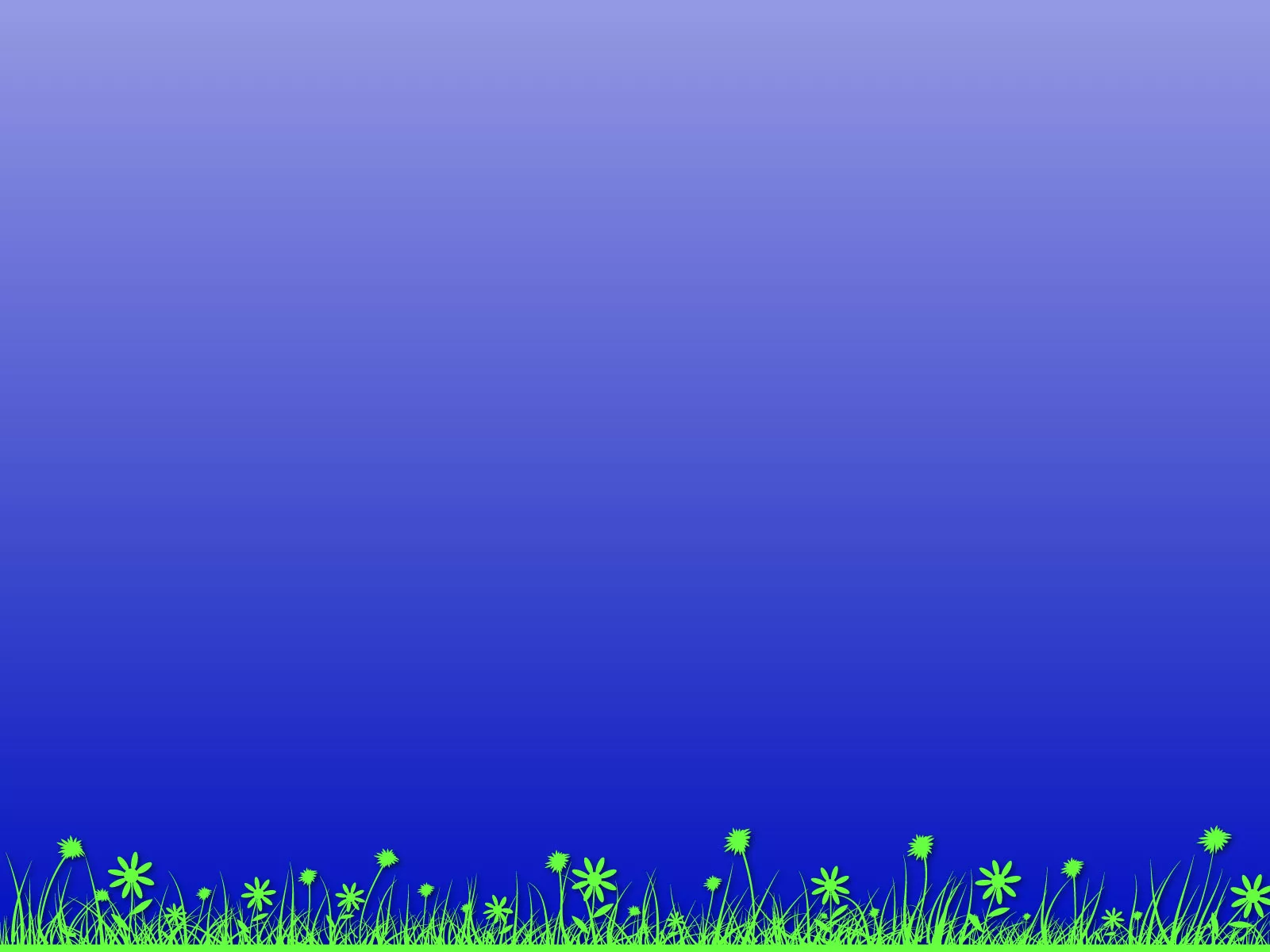 6. Жестокое обращение и насилие по отношению к несовершеннолетнему в семье, злоупотребление родительскими правами
Физическое и эмоциональное насилие по отношению к несовершеннолетнему
Сексуальное насилие над ребенком
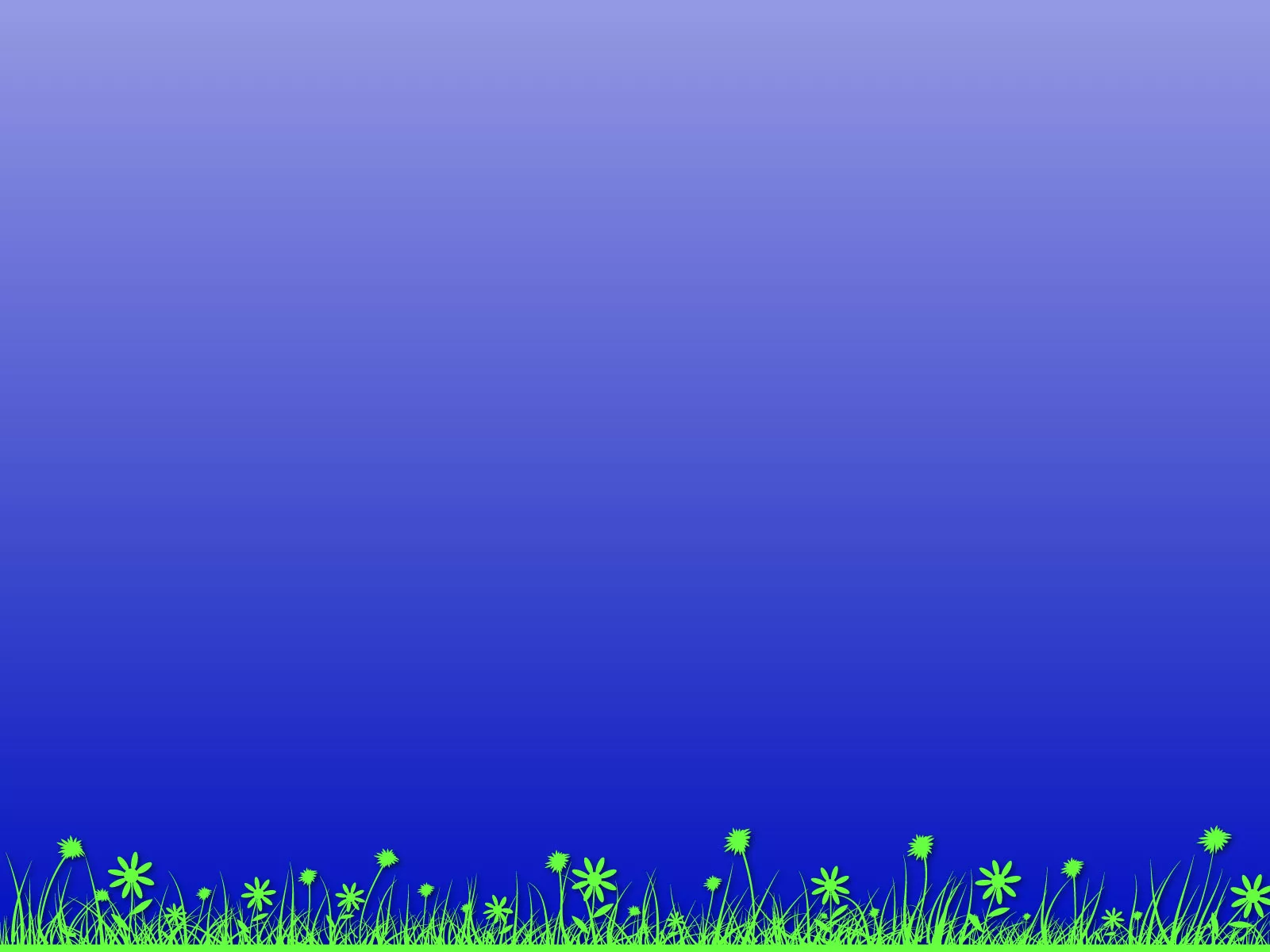 7. Психологические состояния и эмоциональные отношения родителей и ребенка
Отсутствие эмоциональной близости, привязанности у родителей и детей
Нарушение коммуникации и наличие конфликтов в семье
 Негативные эмоциональные состояния и агрессивное (в том числе аутоагрессивное) поведение несовершеннолетнего
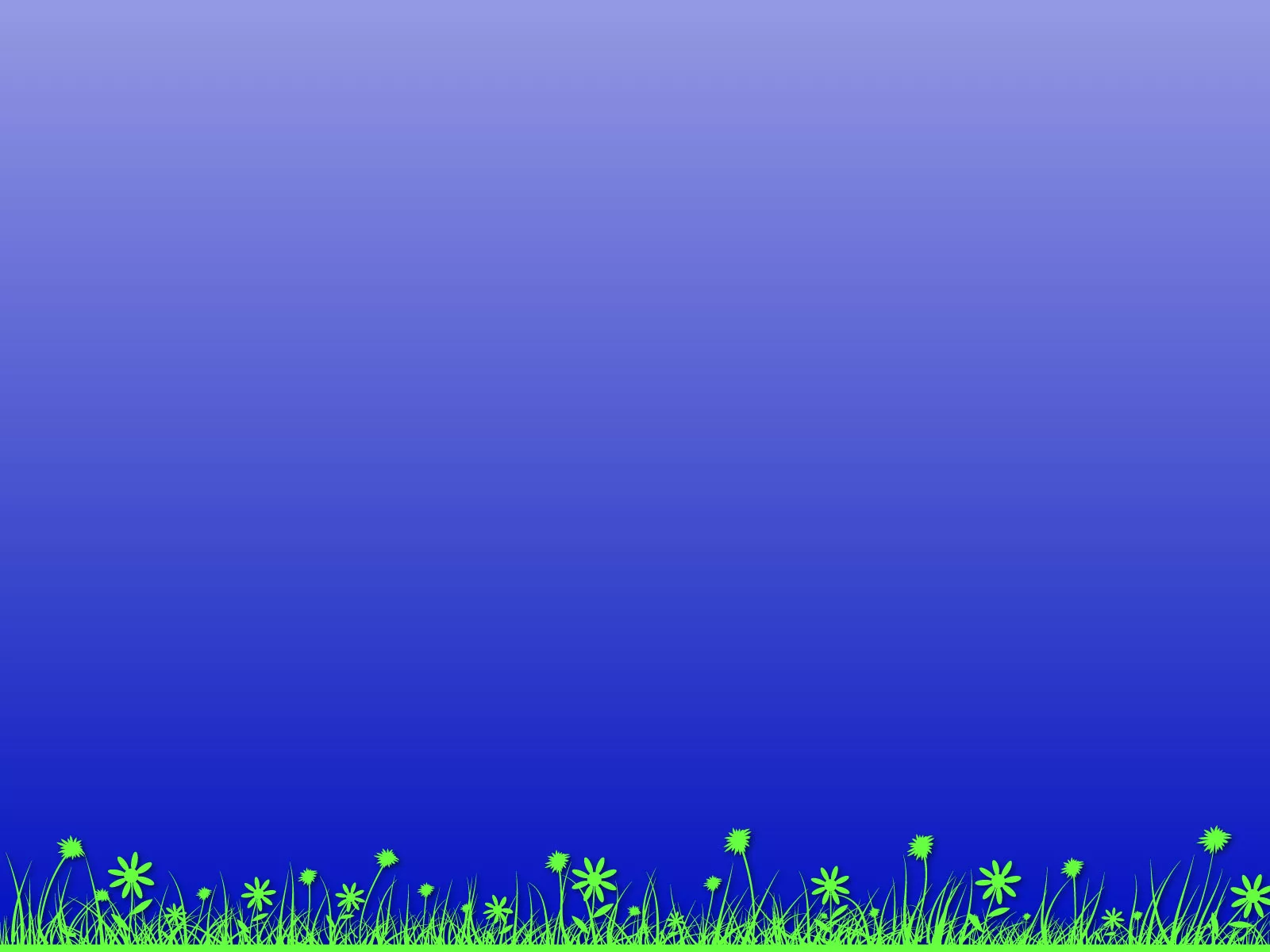 8. Девиантное поведение родителей и несовершеннолетнего.
Асоциальное поведение родителей
Асоциальное поведение  несовершеннолетнего
Употребление алкоголя, наркотиков и других  психоактивных веществ родителями
Употребление алкоголя, наркотиков и других  психоактивных веществ несовершеннолетним
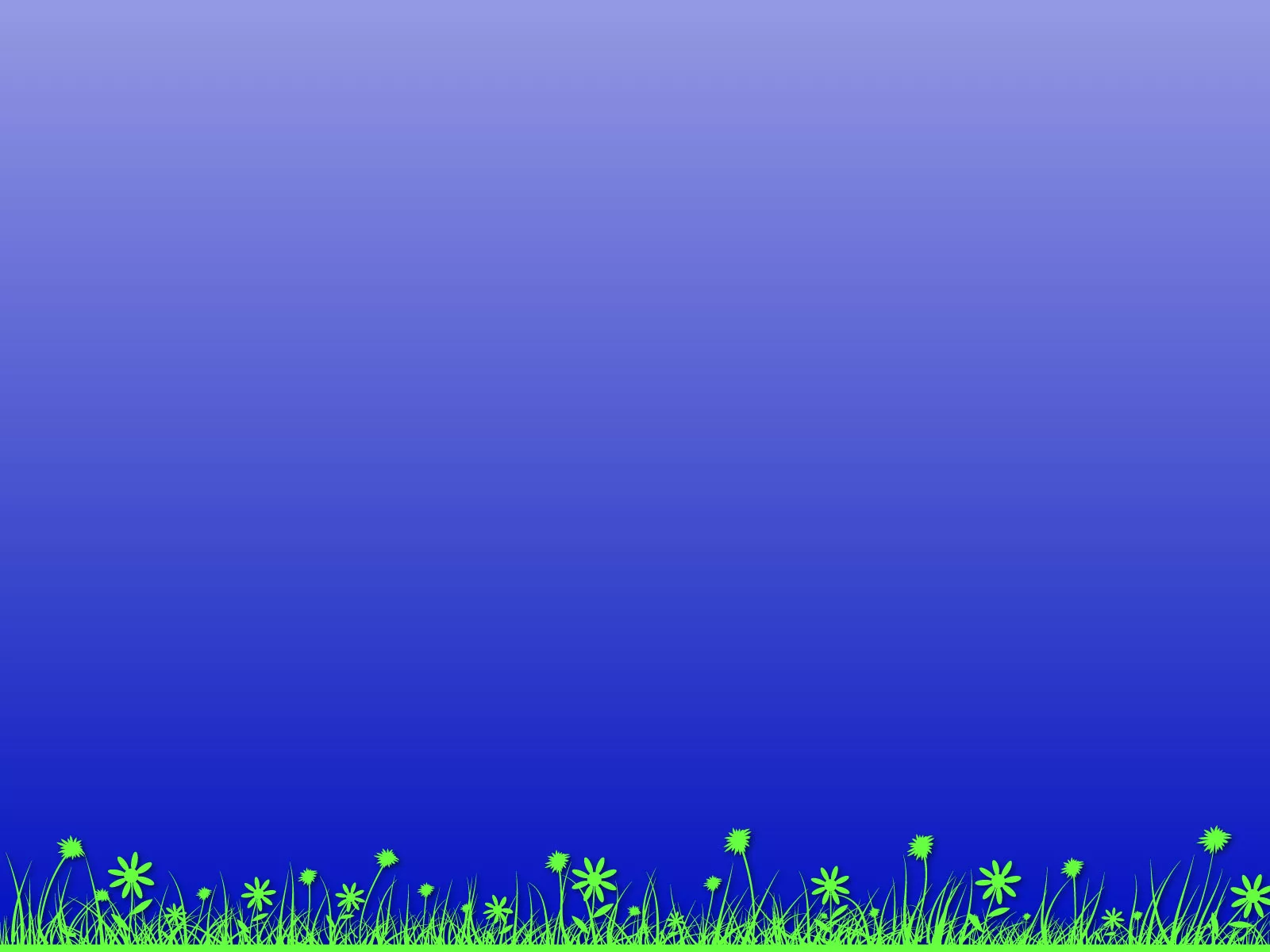 9. Нарушение социальных связей несовершеннолетнего
Нарушение социальных связей семьи
Асоциальные связи несовершеннолетнего
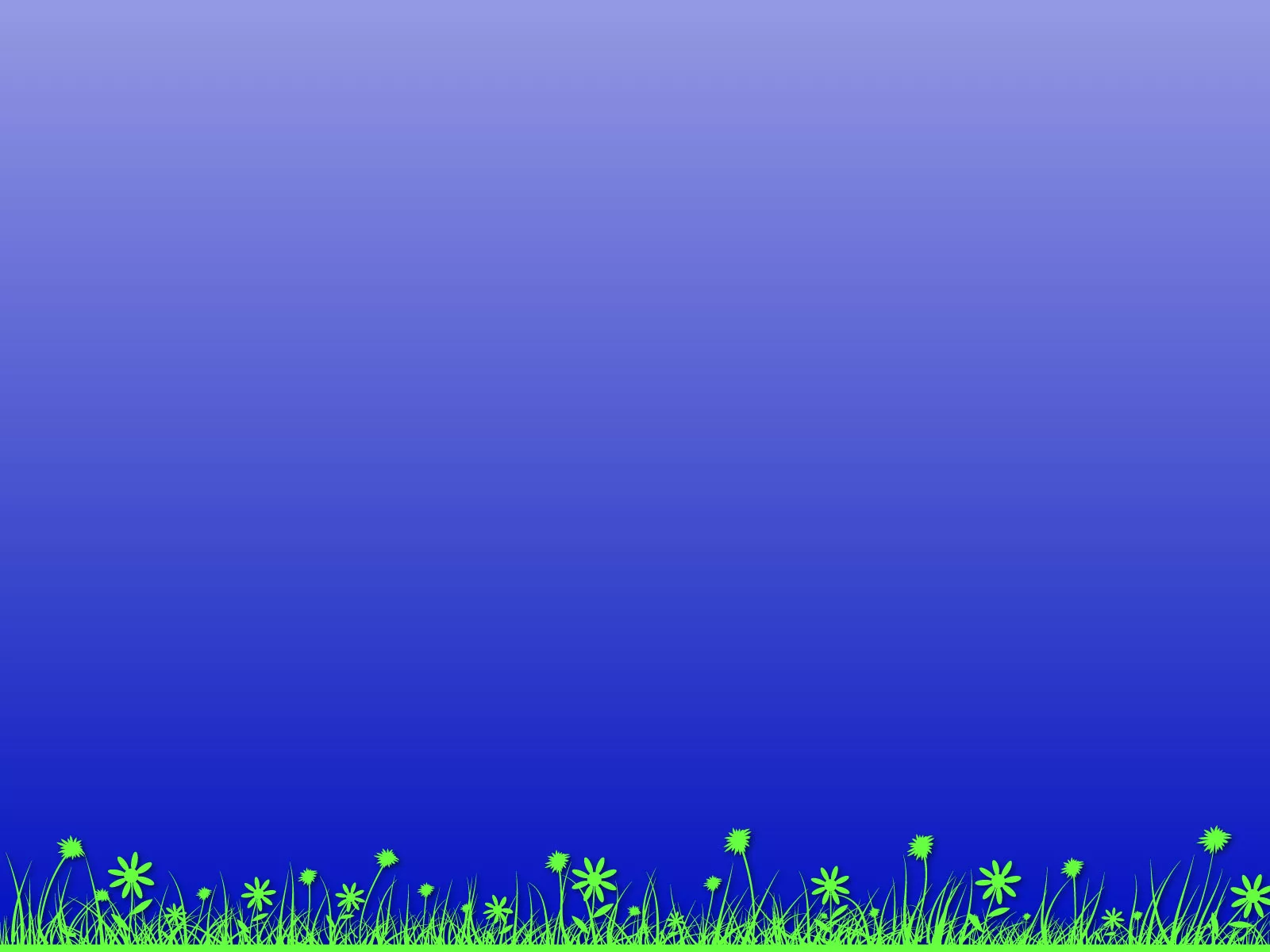 Работа с неблагополучной семьей проводиться по следующим этапам:
1-й этап. Установление контакта, налаживание доверительных отношений с родителями, положительных основ для дальнейшего сотрудничества.
Средства:
1) беседа, установление сроков следующей встречи (приглашаются родители в школу);
2) посещение на дому, знакомство с родителями, родственниками, ближайшим
социальным окружением семьи.
3) заполнение социального паспорта, карты психологической помощи, карты психолого-медико-социальной помощи ребёнку 
4) в начале каждого учебного года осуществляется точная диагностика личности и среды.
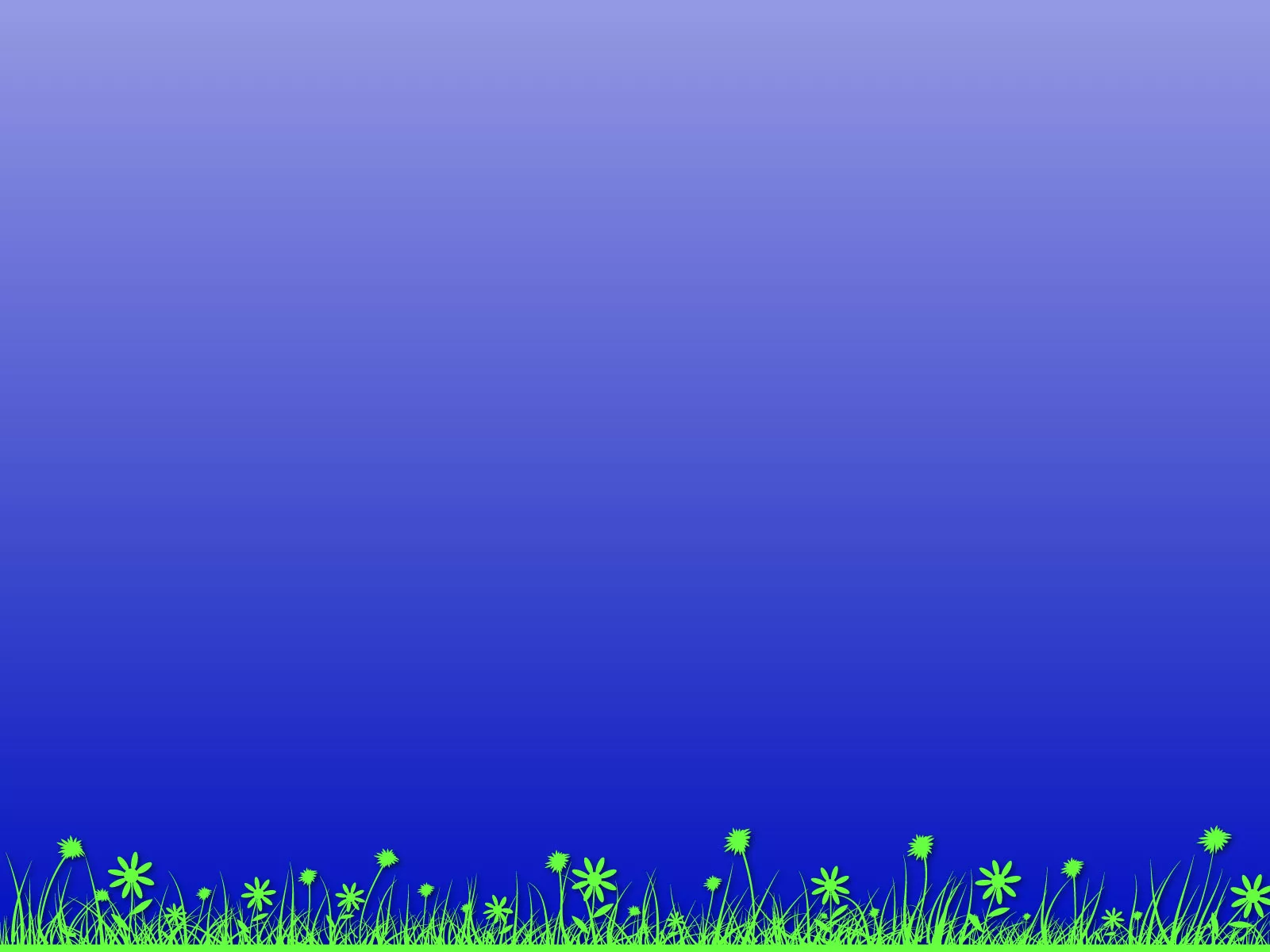 2-й этап
1)Изучение семьи.
Социально-педагогическая и психологическая диагностика семьи. Изучение микроклимата в семье, стилей воспитания. Уточнение информации о родителях, их социальном статусе, о других ближайших родственниках. Материальное обеспечение и жилищно-бытовые условия. Изучение взаимоотношений между взрослыми в семье. Знание и применение методов и приемов воспитательного воздействия.
2) Диагностика причин семейного неблагополучия.
Средства:
 посещения на дому, акты обследования жилищно-бытовых условий, консультации, беседы, анкетирование, анализ информации о семье из документации, опрос;
 использование методов психологической диагностики (тесты, проективные методики и т.д.).
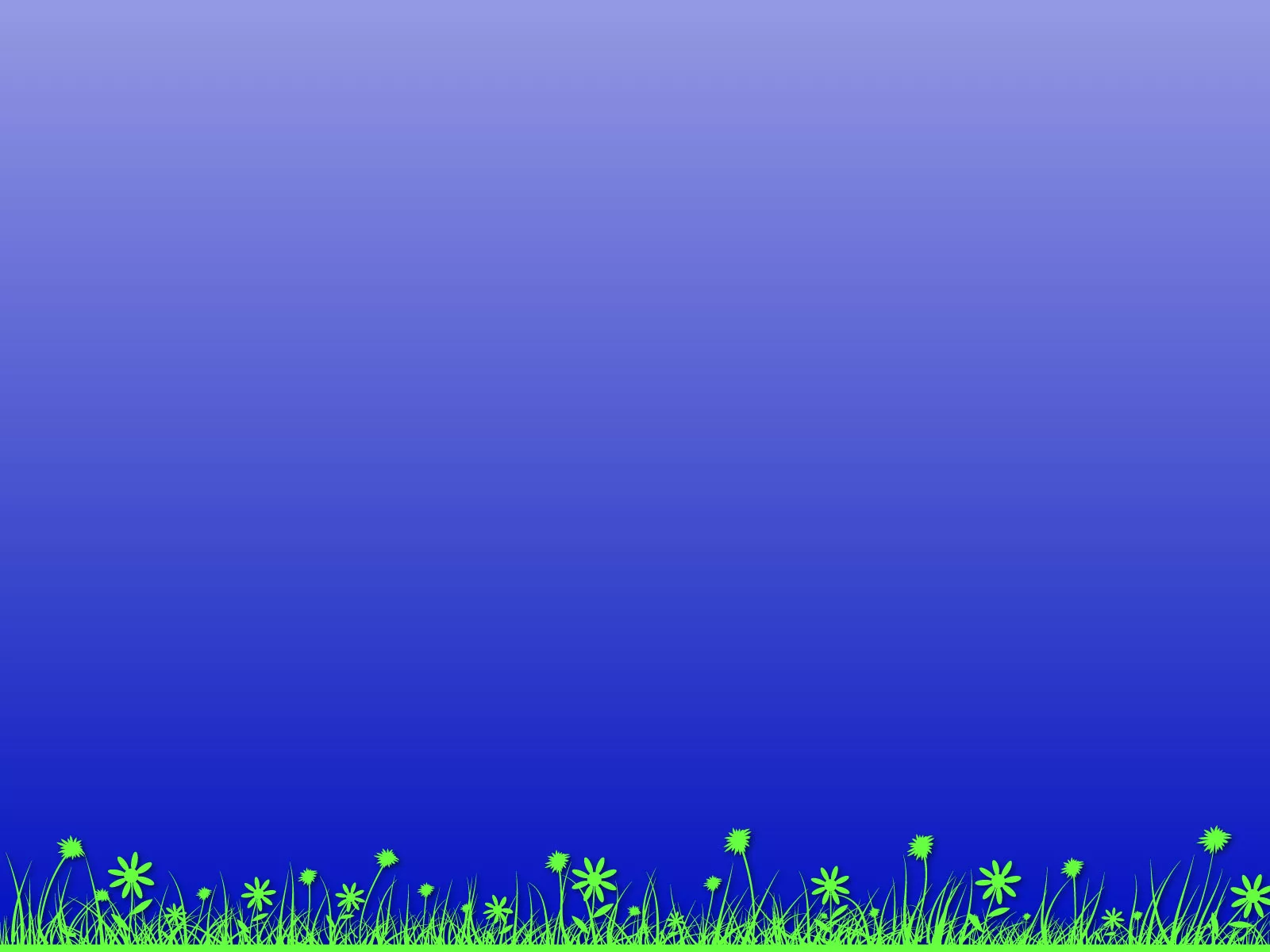 3-й этап. 
Обработка результатов социально-педагогической и психологической диагностики. Подведение итогов. Установление ведущей причины семейного неблагополучия
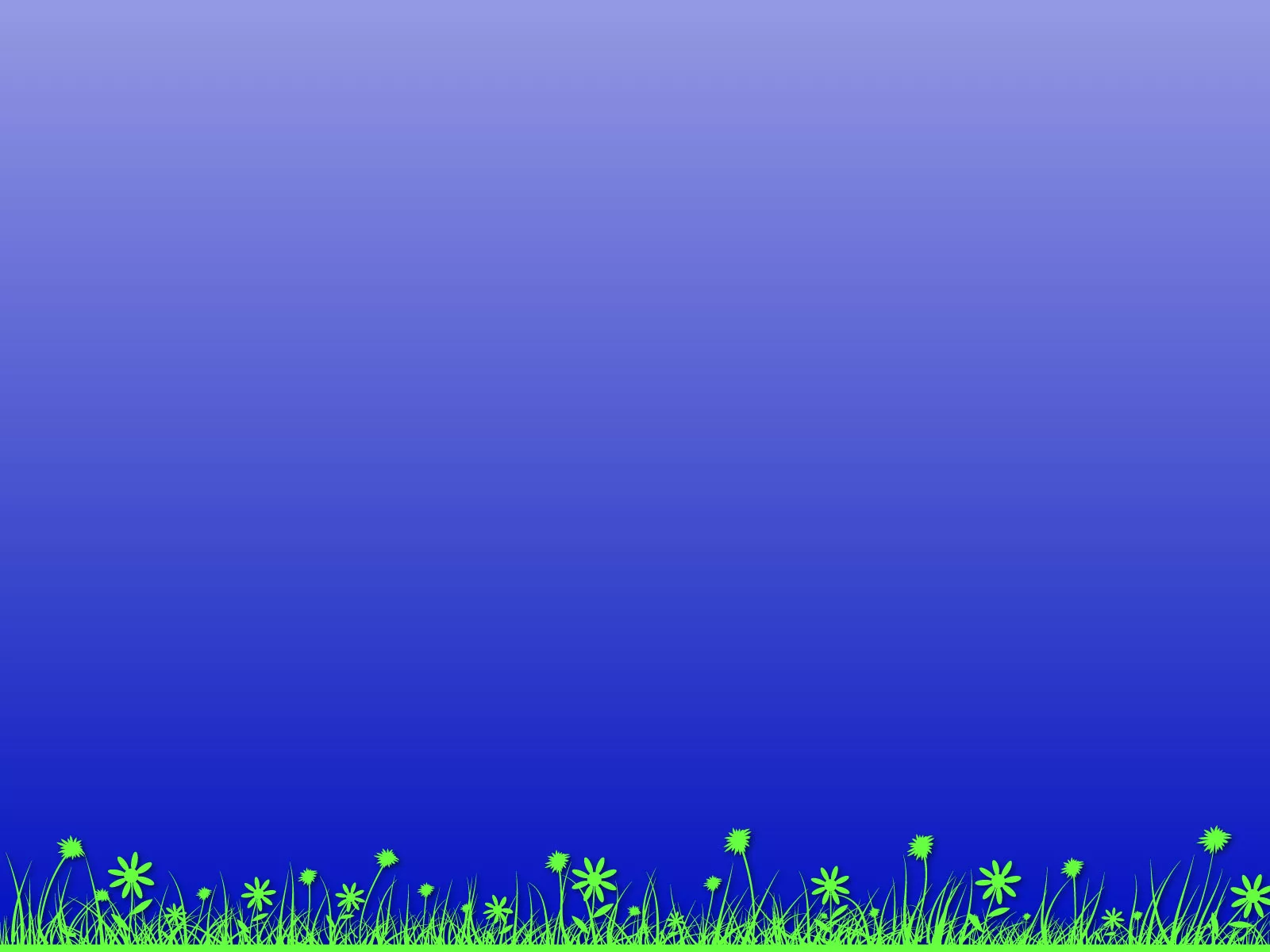 4-й этап. Выбор форм и методов работы в зависимости от ведущей причины неблагополучия и путей их реализации.

​ Семья, где родители злоупотребляют алкоголем 
​ Конфликтная семья, требующая коррекции внутрисемейных отношений 
​ Семья, где родители часто болеют, страдают хроническими заболеваниями. В такой семье ребенок испытывает недостаток в общении с родителями, которые нуждаются в помощи и поддержке со стороны педагогов, общественности, социума.
​ Малообеспеченная семья: индивидуальные беседы, консультации, посещения на дому.
​ Воспитание детей ближайшими родственниками (бабушка, дедушка, дядя, тётя). Приемлемы следующие формы и методы работы: индивидуальные беседы, консультации, как с психологом, так и с другими специалистами, посещения на дому, тренинги, психологические игры, планирование совместной деятельности.
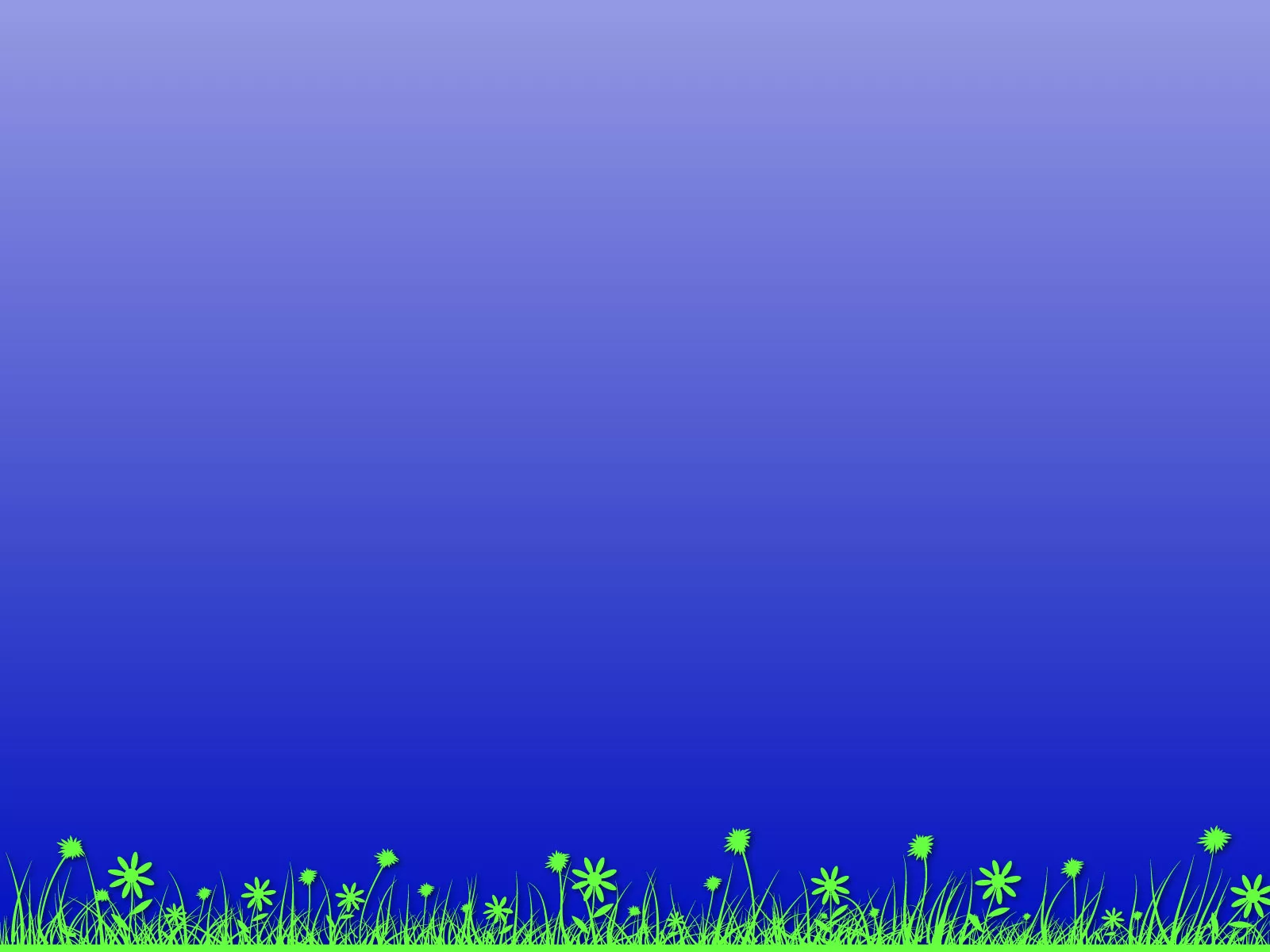 5-й этап.
 Наблюдение за семьей. Отслеживание динамики развития детско-родительских отношений. Изучение психологического микроклимата в семье.
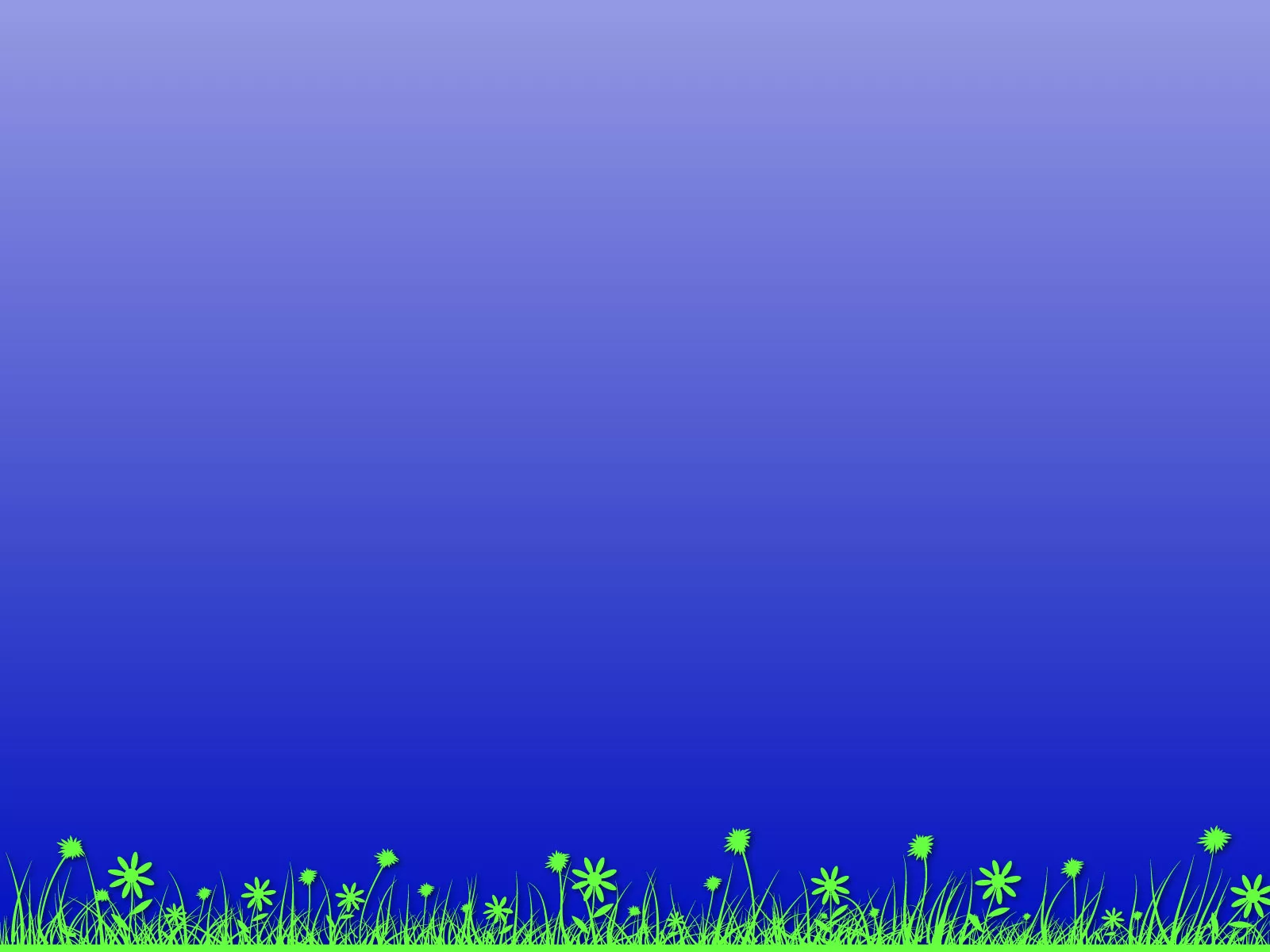 6-й этап. 
Подведение итогов психолого-педагогического взаимодействия с неблагополучной семьёй. 
После проделанной работы, социальный педагог должен провести анализ этой работы, восстановился контакт в семье с её окружающими или нет, снизилось ли употребление алкоголя в семье, улучшилась посещаемость ребенка в школе или нет, разрешены ли другие специфические проблемы.
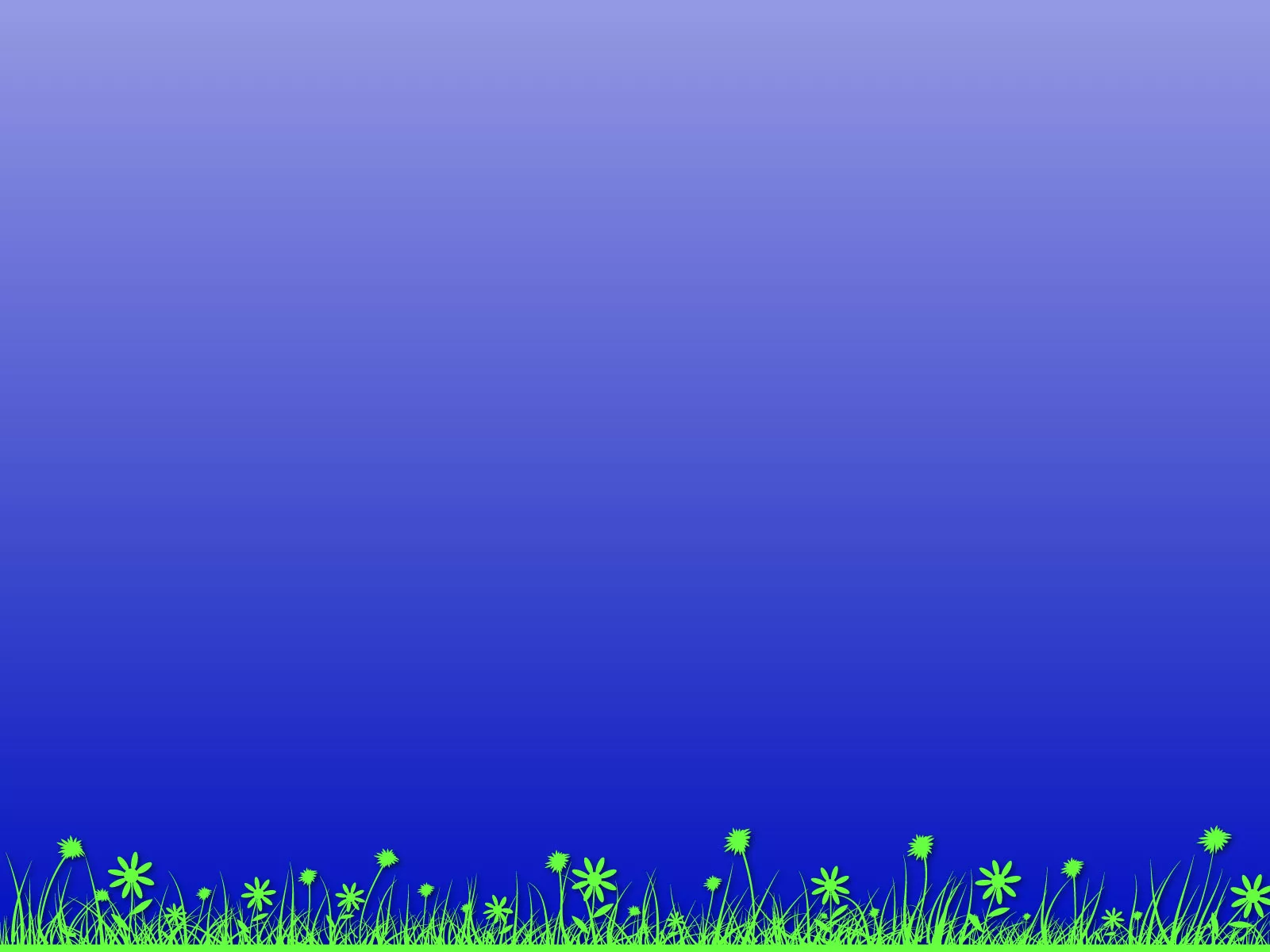 Задача социального педагога в работе с неблагополучной семьей - это разрешение кризисных ситуаций. Кроме того, следует обратить внимание и на их своевременное предупреждение и нейтрализацию.
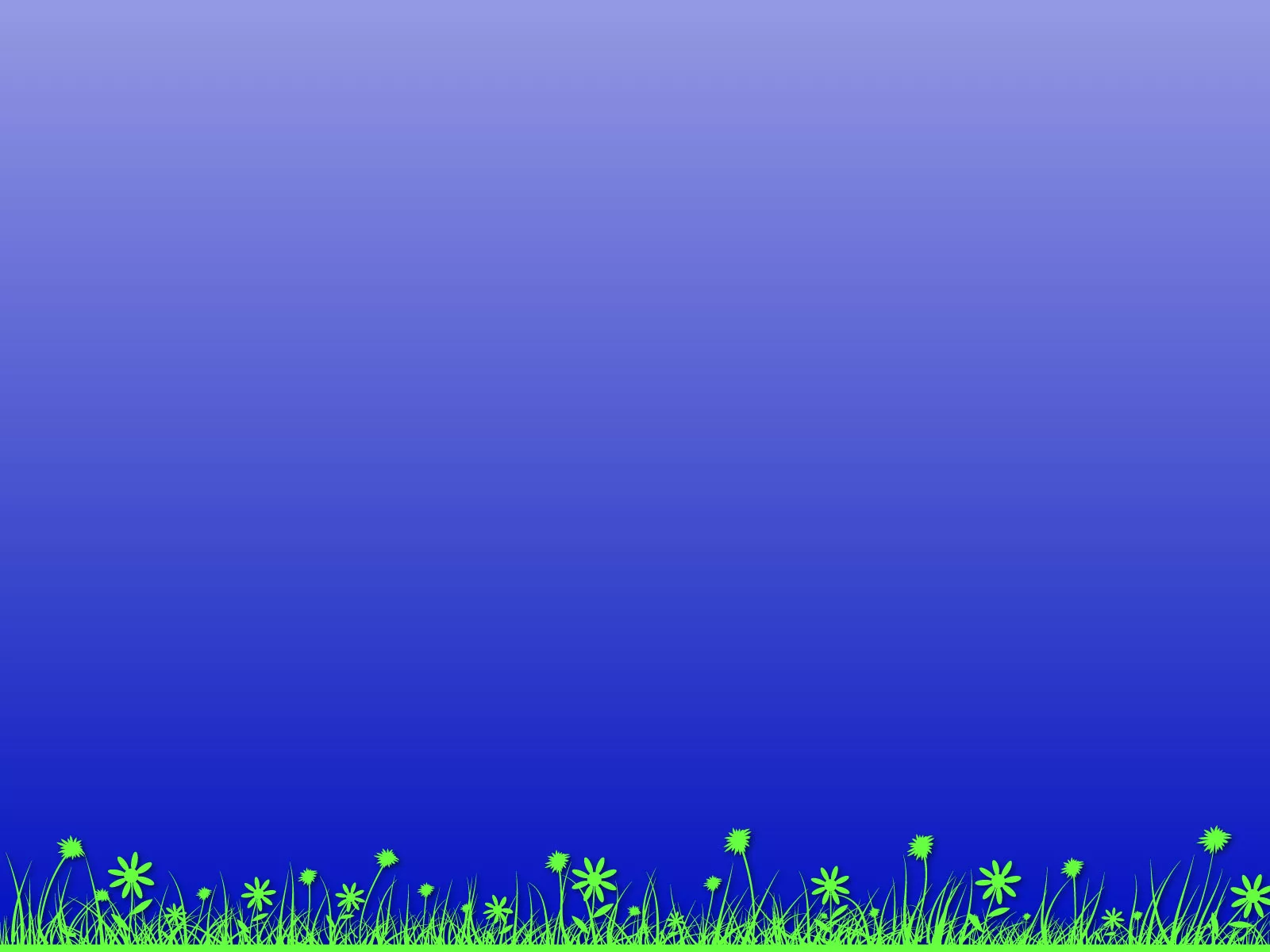 Социальный педагог кроме педагогических проблем, работая с семьей, решает социальные, экономические, медицинские и психологические задачи. Главная цель - мобилизовать внутренние силы неблагополучной семьи на преодоление кризиса. Для этого, во-первых, необходимо проанализировать проблемы. Во-вторых, следует проконсультироваться со специалистами, в-третьих, определить пути выхода из кризиса.